Staff Assembly Council
FY23 Year End Report
Presented June 1, 2023
Leadership
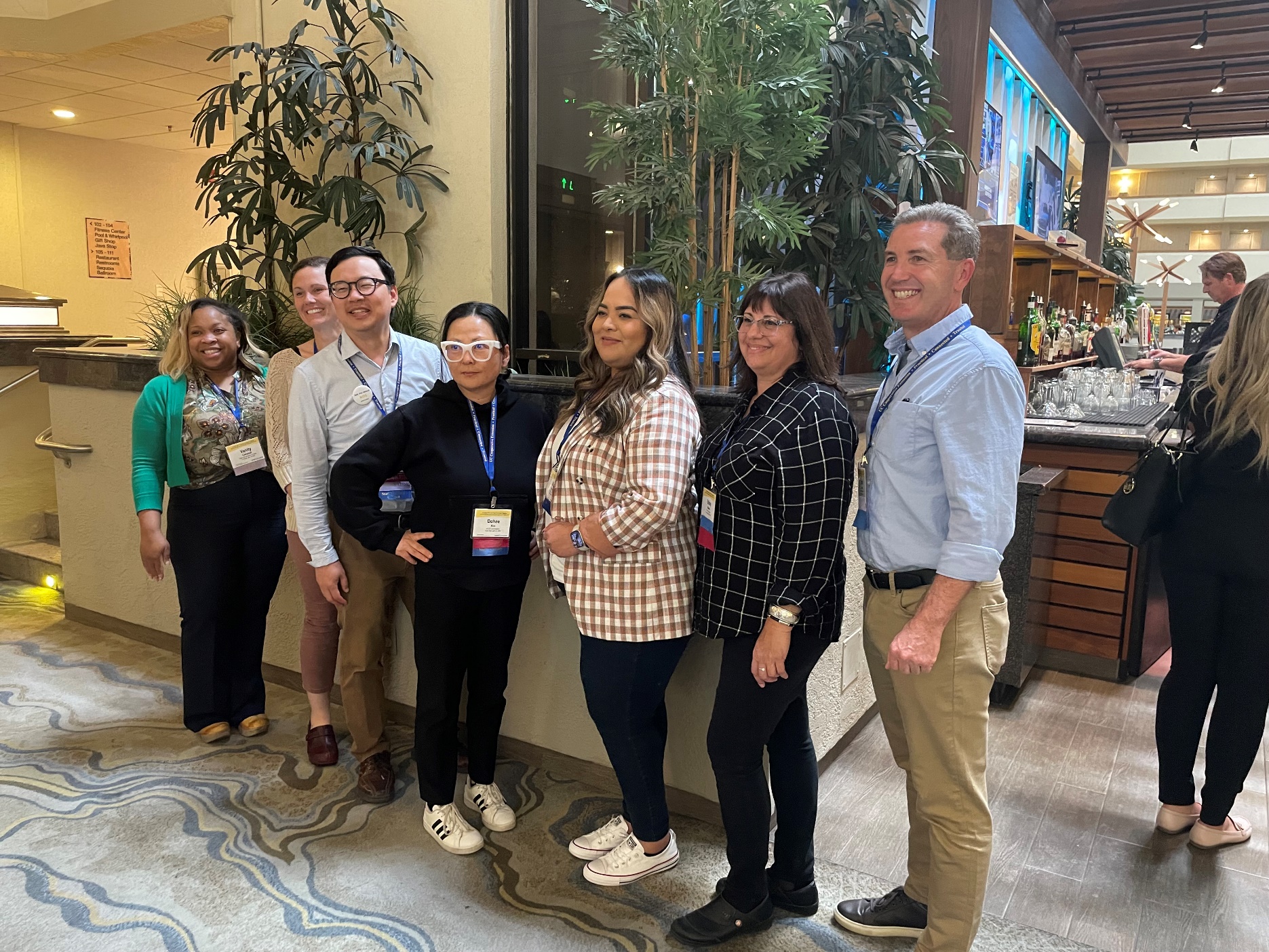 Staff Assembly Council (SAC) met monthly discussing ways to cultivate a satisfied, dedicated and professional staff

Ambassadors met monthly to relay information on issues of concern to leadership

Staff Assembly Council met monthly with UC ANR leadership on ways to promote interests and welfare for all staff
Communications
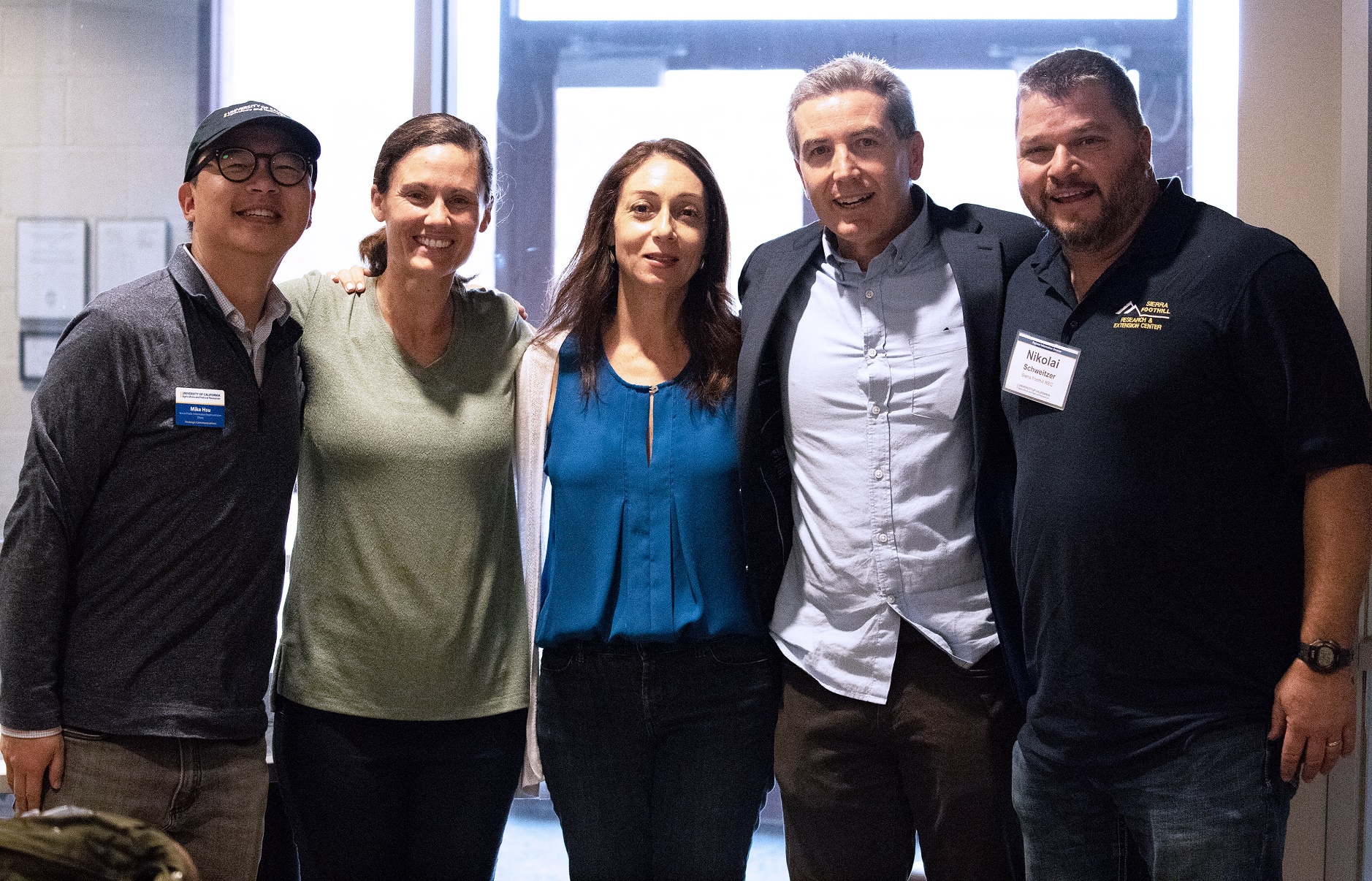 Created The Current, a Staff Assembly e-newsletter which reaches over 2,000 subscribers monthly with updated information

Hosted Staff Assembly Council meet and greet at the ANR Second Street building

Hosted Interim Executive Director of Human Resources Bethanie Brown for discussion about the Market Equity Adjustment program
Statewide Conference
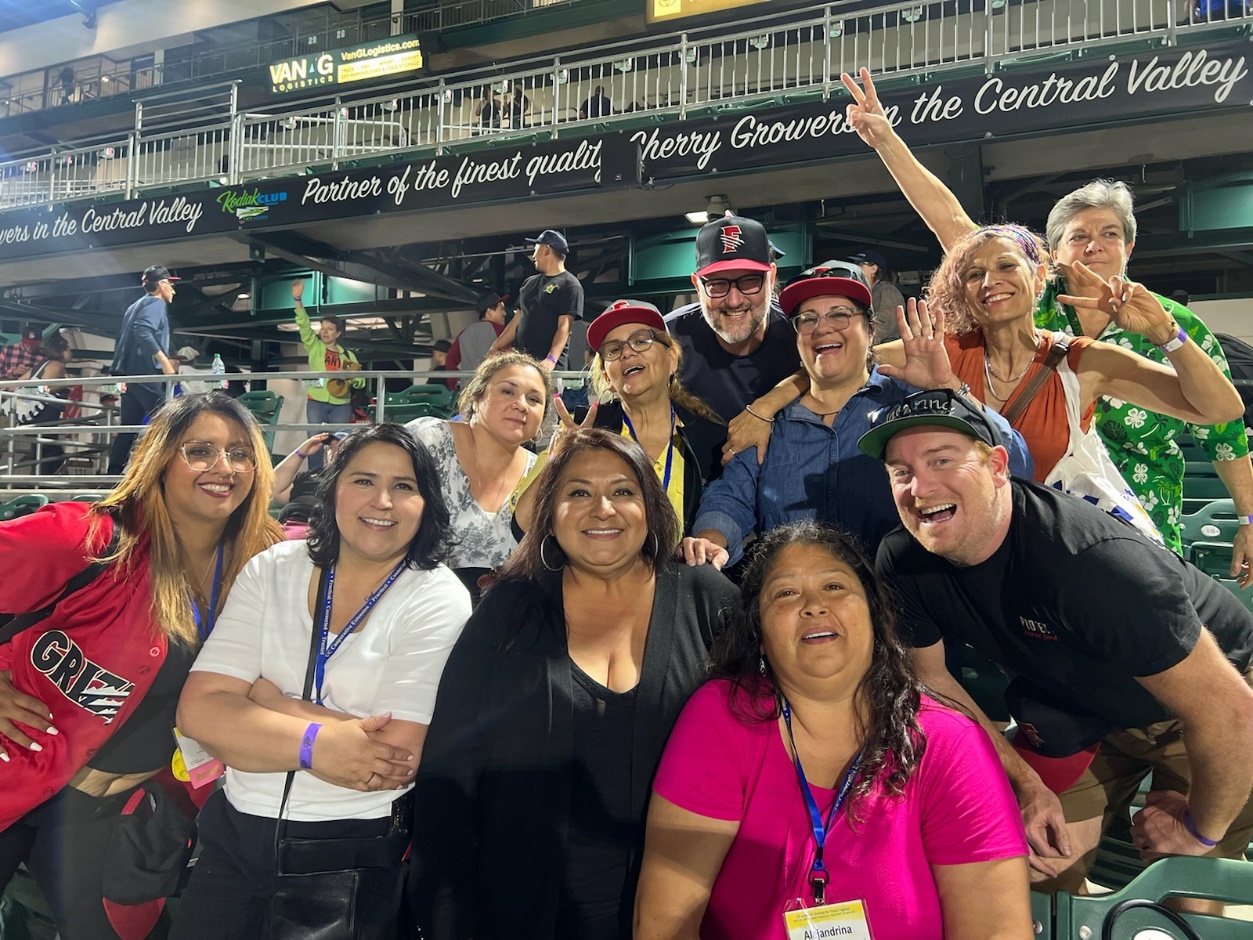 Coordinated a fun engagement event at the Fresno Grizzlies baseball game

Over 430 UC ANR employees RSVP’d for the game

More than 330 participated in the UC ANR Moves walk to the stadium
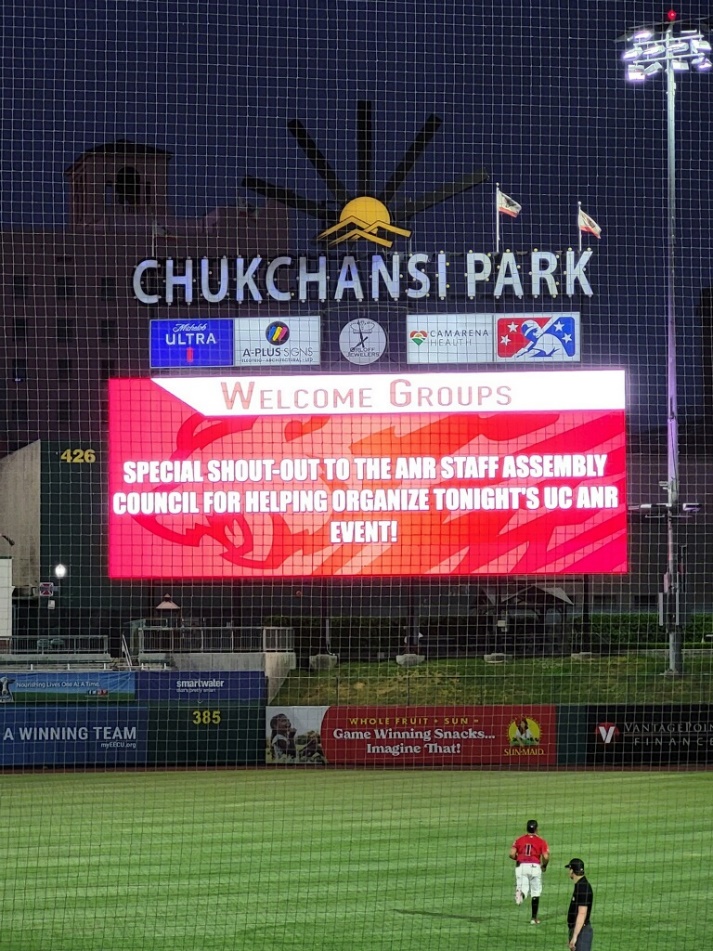 Education and Wellness Opportunities
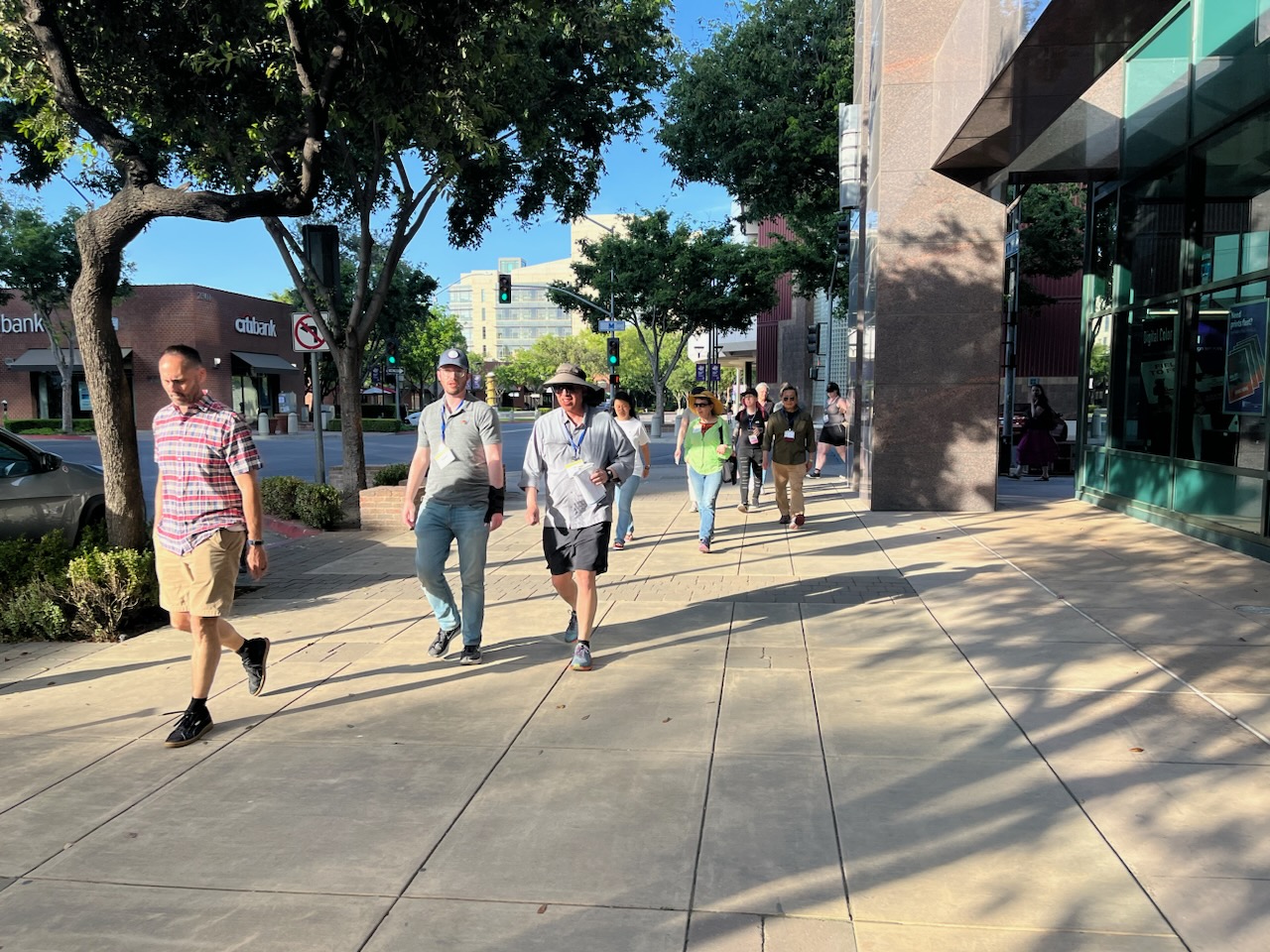 Delivered over $8,600 in education reimbursements

Delivered almost $7,000 in wellness reimbursements

Over 100 staff participated in and benefited from these programs
Ambassadors
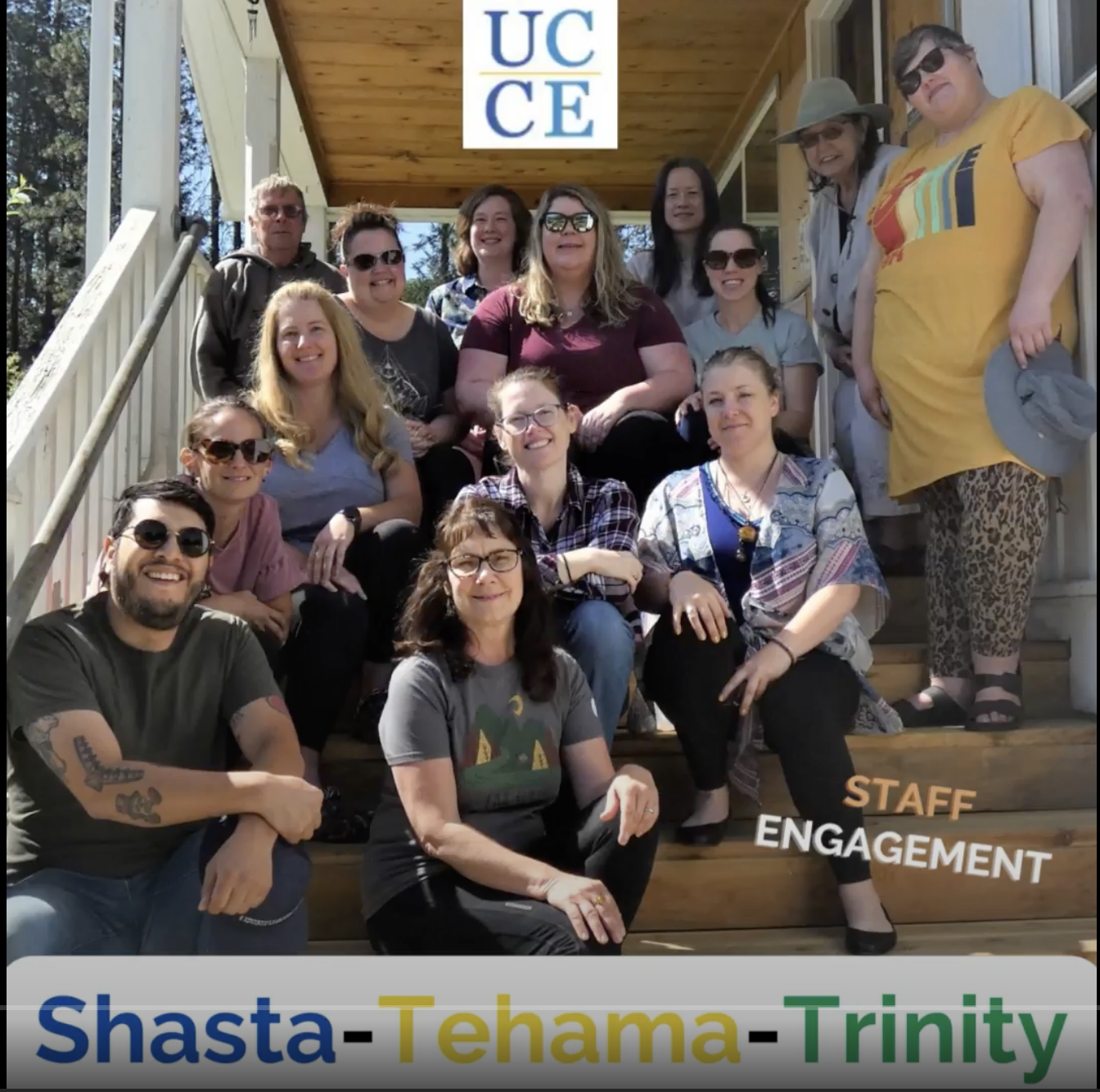 Delivered over $4,000 in employee experiences through new Employee Experience and Engagement Challenge (E3-C)

The E3-C program is a results-oriented program designed to promote teamwork and build community
Vision for next year
Recruited 14 members to participate in the Staff Assembly Council for FY24

 This is a believed to be the largest SAC in UC ANR history
Thank you!
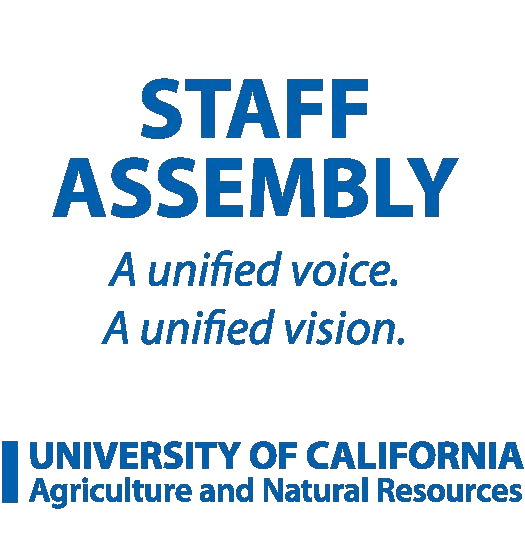